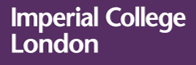 Pre-sessional assessment 
of spoken English for STEM postgraduates
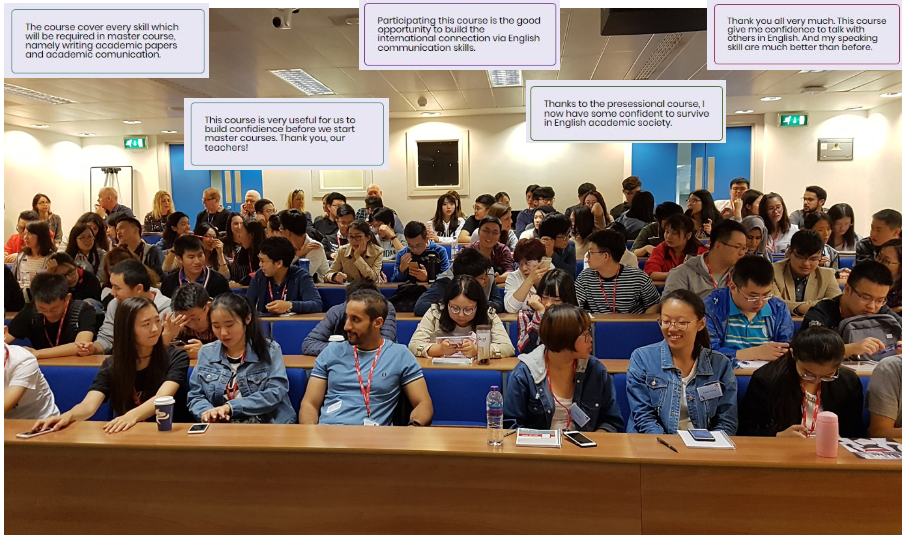 1
12-week course -  approx. 25 students     6-week course  -  80 – 100 students
Pre-sessional assessment of spoken English for STEM postgraduates
Liz Chiu
Our contextScience Technology Engineering Maths Medicine
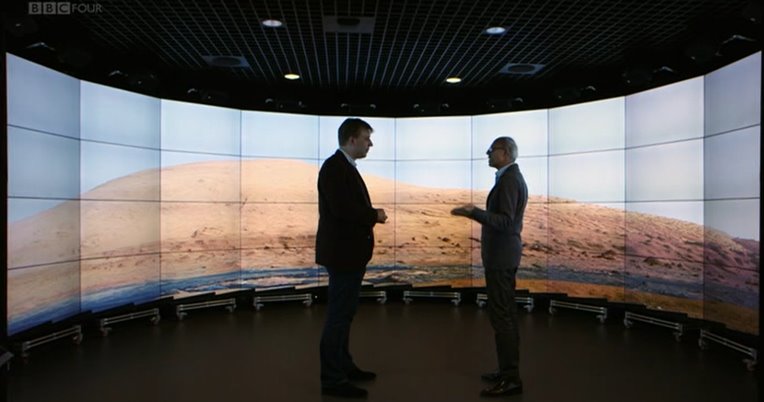 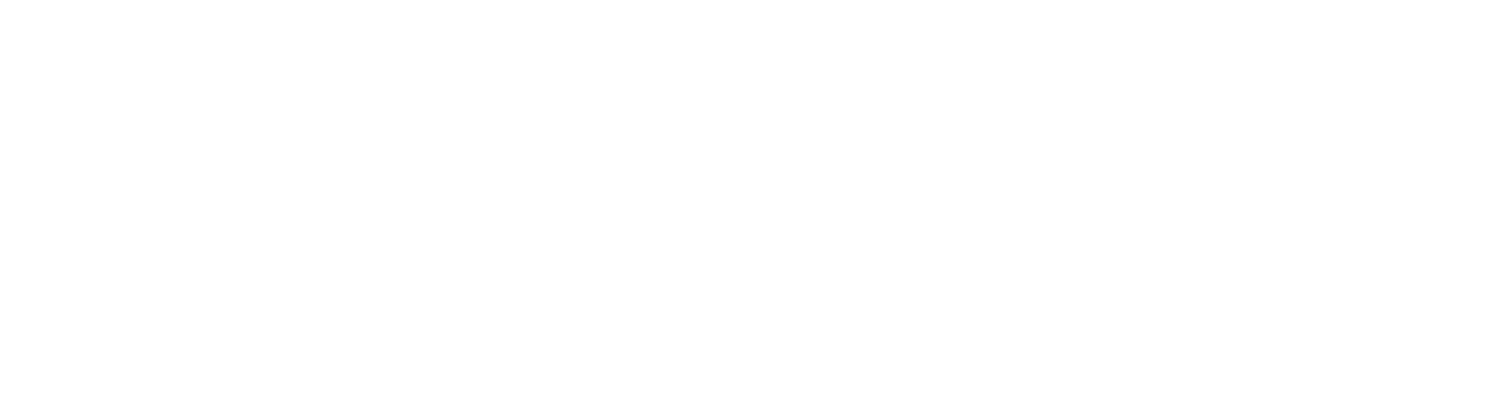 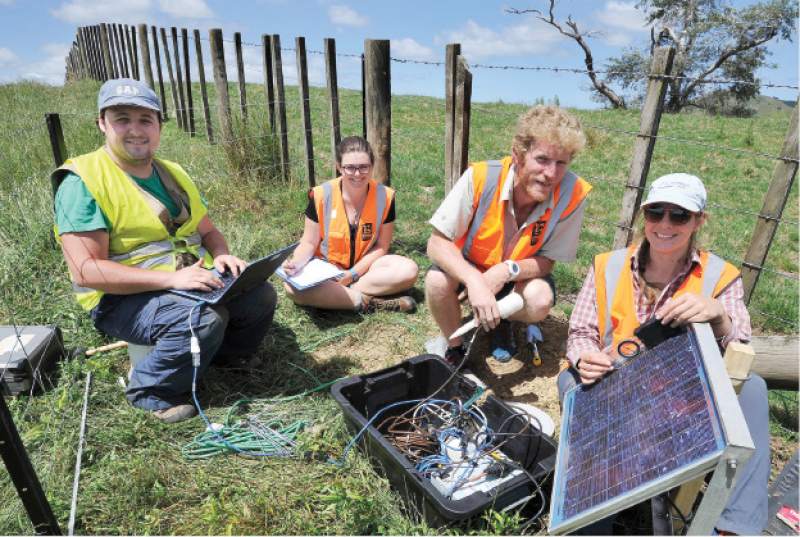 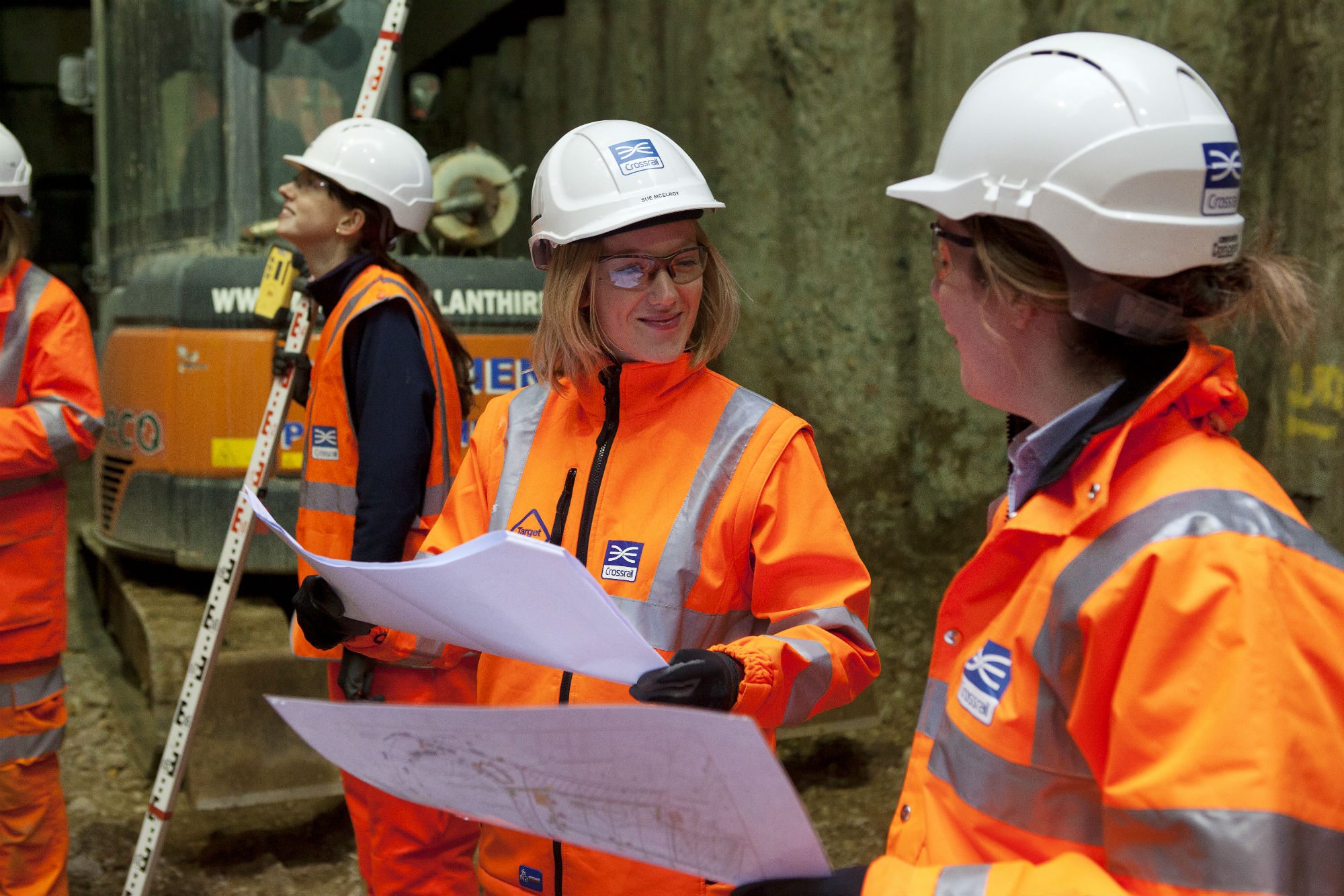 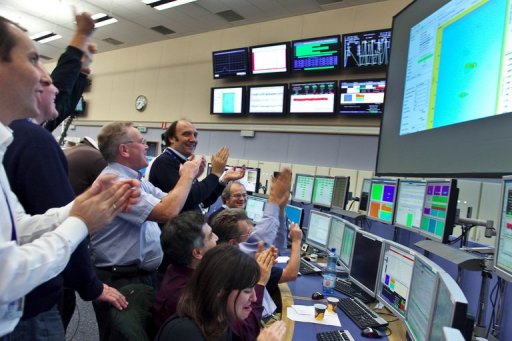 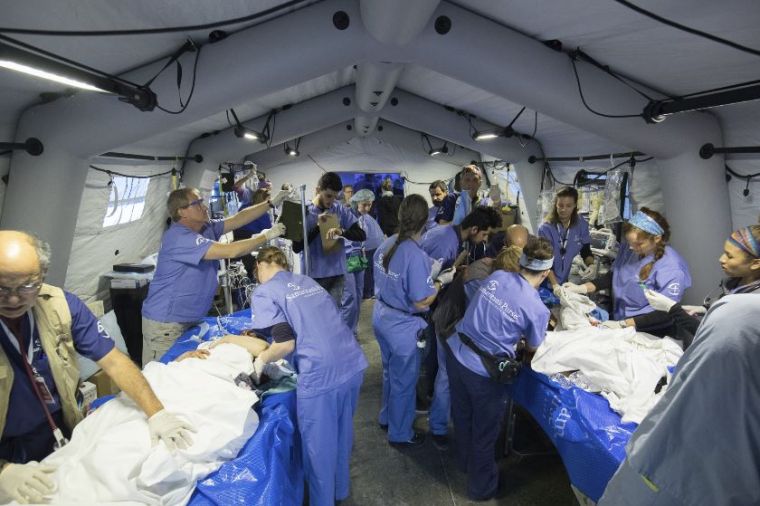 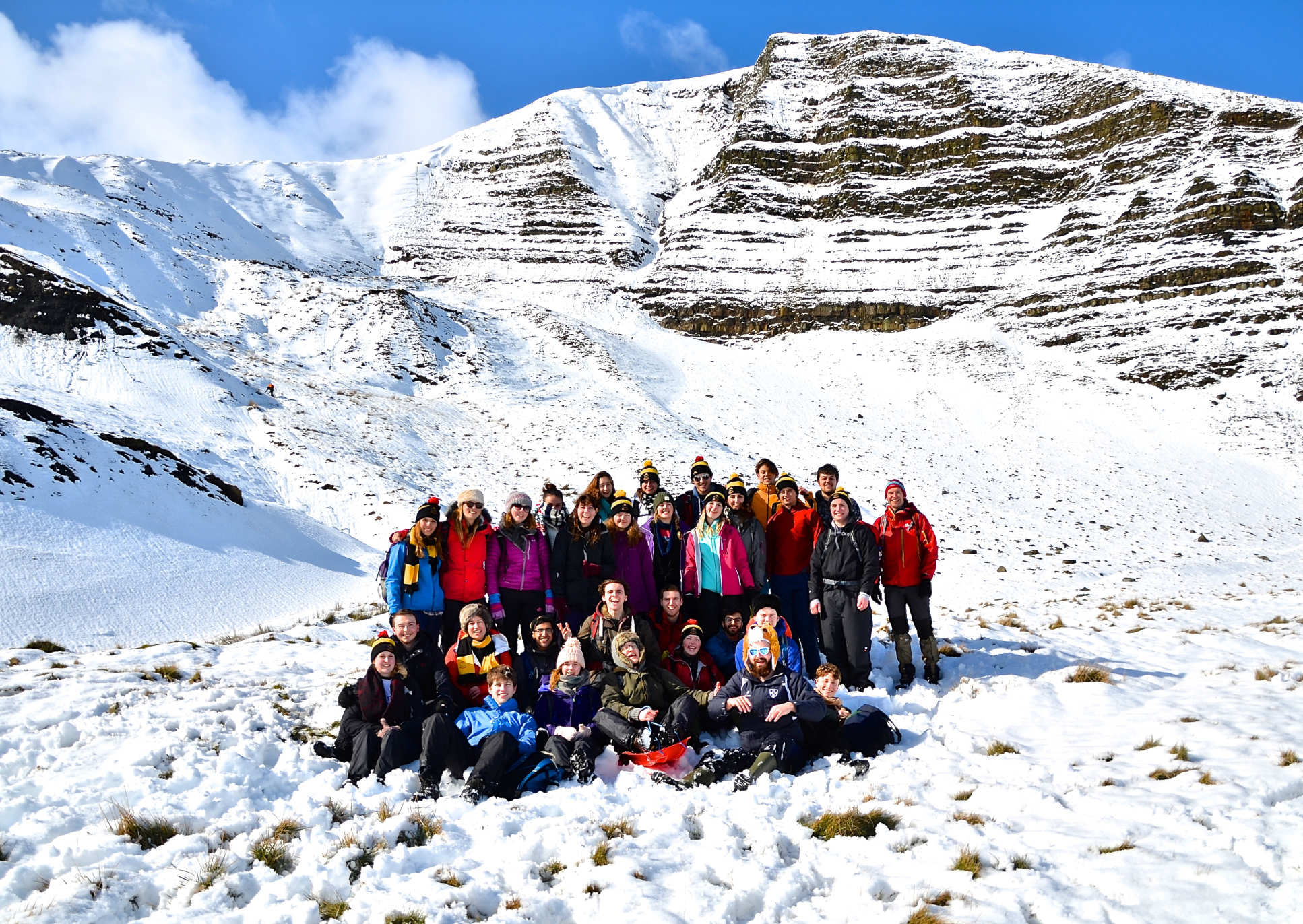 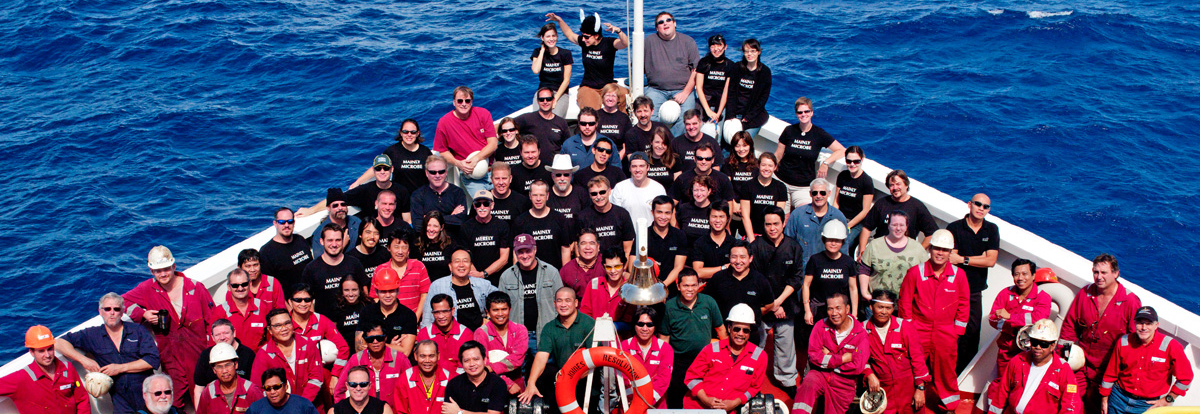 11/06/2018
4
English: fit-for-purpose?
We wanted to …

	enable students to demonstrate 
		that their English is fit-for-purpose 
	
			(for PG study at Imperial College)
		
				under assessment conditions
11/06/2018
5
Pre-sessional assessment of spoken English for STEM postgraduates
What do you need to do to pass a speaking assessment?
What speaking skills do STEM postgraduates need?
Does preparation for assessment build useful skills?
11/06/2018
6
IELTS 6.0
Describe a book you have recently read.
Describe a happy childhood event.
Describe something you own which is very important to you.
Describe a piece of art you like.
Describe a piece of advice you recently received.
Describe a time of the day you like.
11/06/2018
7
Huge gap to fill
11/06/2018
8
Presentations course
allowed choice of topic
required complex science content
‘enabled’ good performers
inhibited nervous performers
demonstrated limited skills
no interaction or communicative competence
11/06/2018
9
Playing the assessment game
11/06/2018
10
What speaking skills do STEM postgraduates need?
flexibilty
team discussion
communication
paraphrase
check meaning
control
explanations
negotiation
precision
clear description
11/06/2018
11
Two points about EAP for STEM
Explaining complex science takes a lot of processing
hard to be fluent with limited language
Student-as-Expert is non-negotiable
students need experience of science interaction
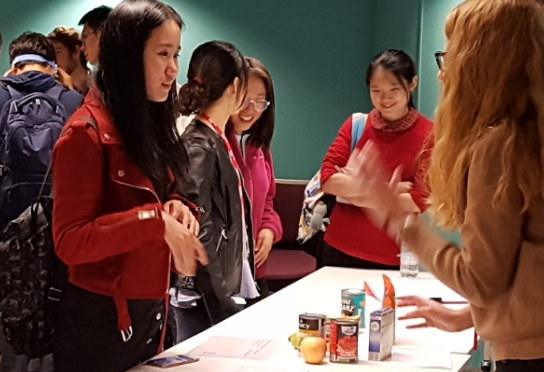 11/06/2018
12
New assessment of spoken English
to assess the skills they need
11/06/2018
13
Assessment by viva
Taking diagram(s) and technical term(s) from their presentation and personal research topic

1:1 with class teacher 
class teacher as interlocutor + separate assessor

12-minute format 
similar stages to IELTS but with appropriate level of complexity
11/06/2018
14
Aortic valve stenosis
(Presessional student:  Lamia Al Saikhan)
Aorta
Stenotic Aortic Valve
Left Ventricle
How do you know the original cross-sectional area of the aortic valve?
LVOT 
Left ventricular Outflow tract
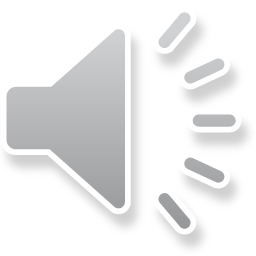 Flow dynamics in stenotic aortic valve
Fit-for-purpose?
Precision  -  Control  -  Flexibility
show us what they can do
have a genuine desire to make teacher understand
are able to draw on their own communication skills

Students find their voice
11/06/2018
16
Assessment criteria
Interaction, communication, language, delivery 

(not memorisation or performance)

Learning-oriented assessment
Practice for the viva creates positive washback
Cycles of observe > practice > feedback > improvement 
These skills feed-forward to future studies
11/06/2018
17
TO PREPARE FOR THE VIVA …
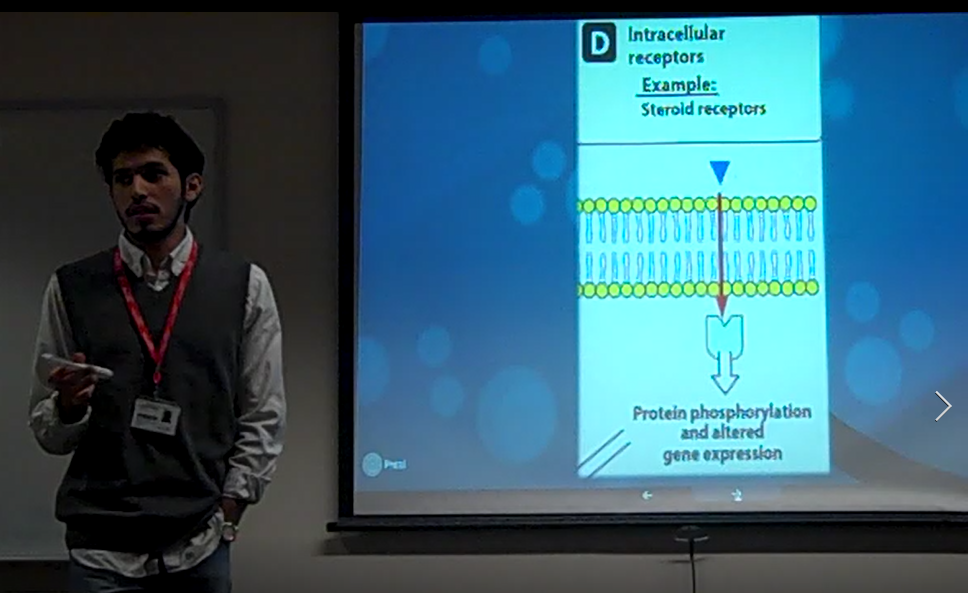 We kept the Presentations event …
11/06/2018
18
18 September 2017
Quantum Teleportation
A completely safe way to transfer information
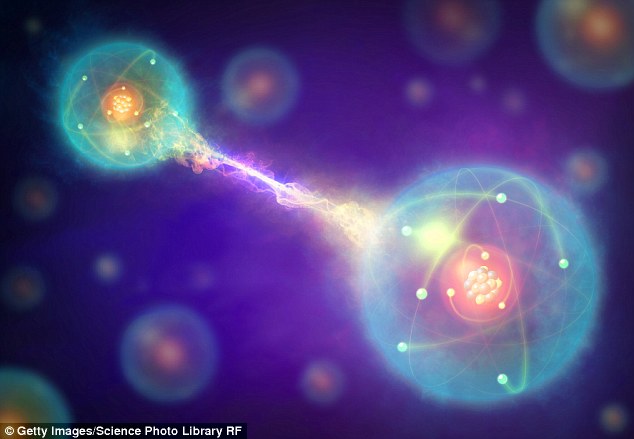 Presessional student 1
Xiaojun Xu
MSc Physics with extended research Department of Physics
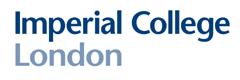 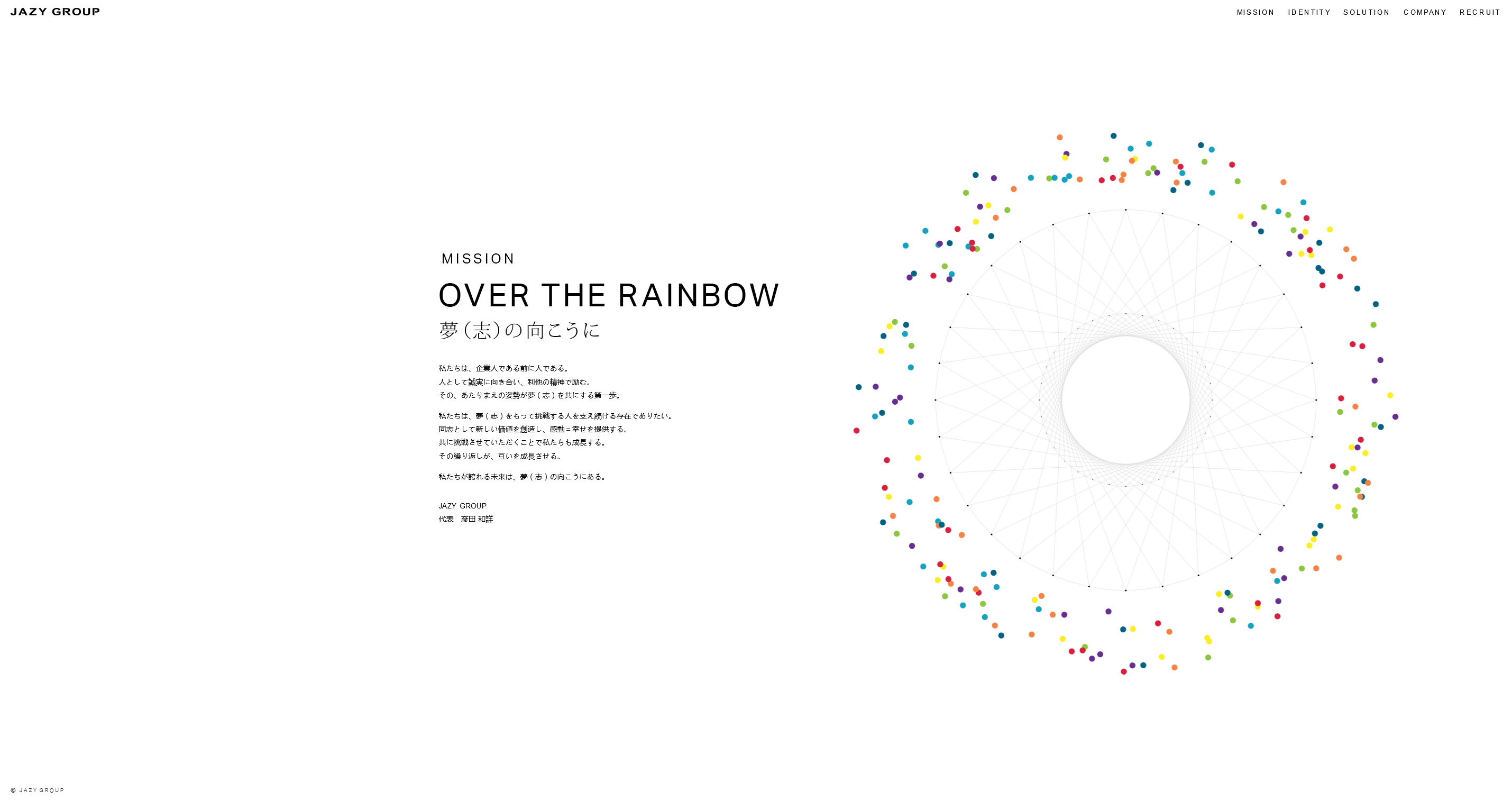 The application of desulphurization gypsum 
to saline-alkali soil
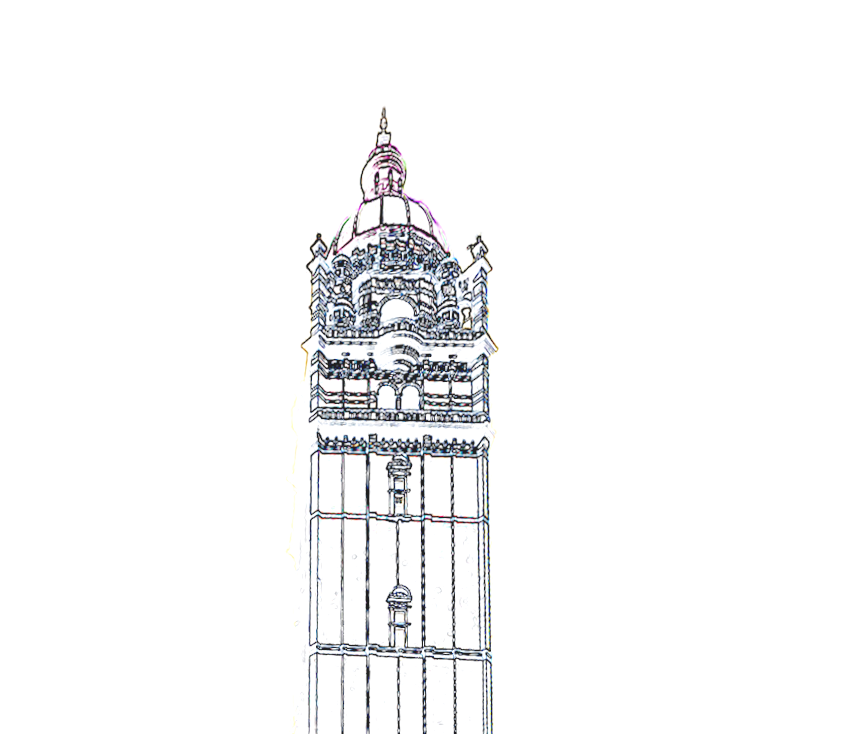 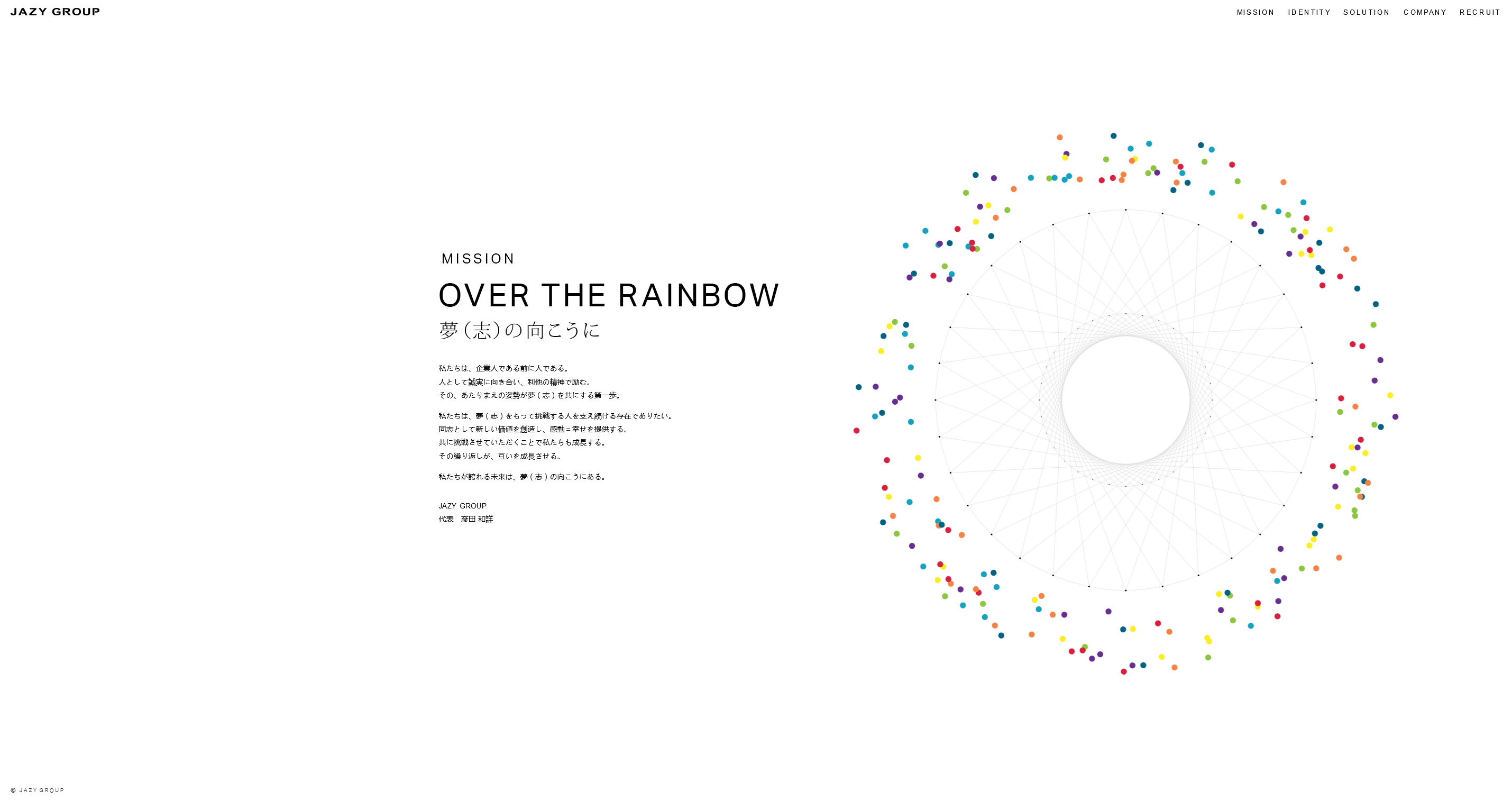 Dike Wu
Presessional 
student 2
3A: Adele’s Group
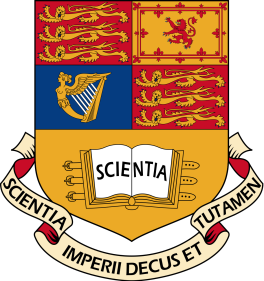 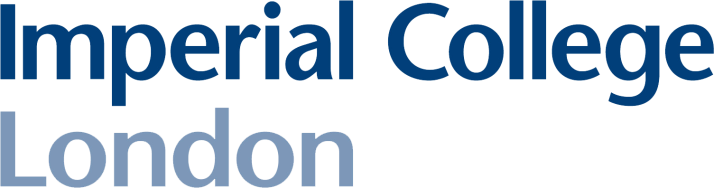 Receptor Selection and Targeting Evaluation of  Glioma Treatment
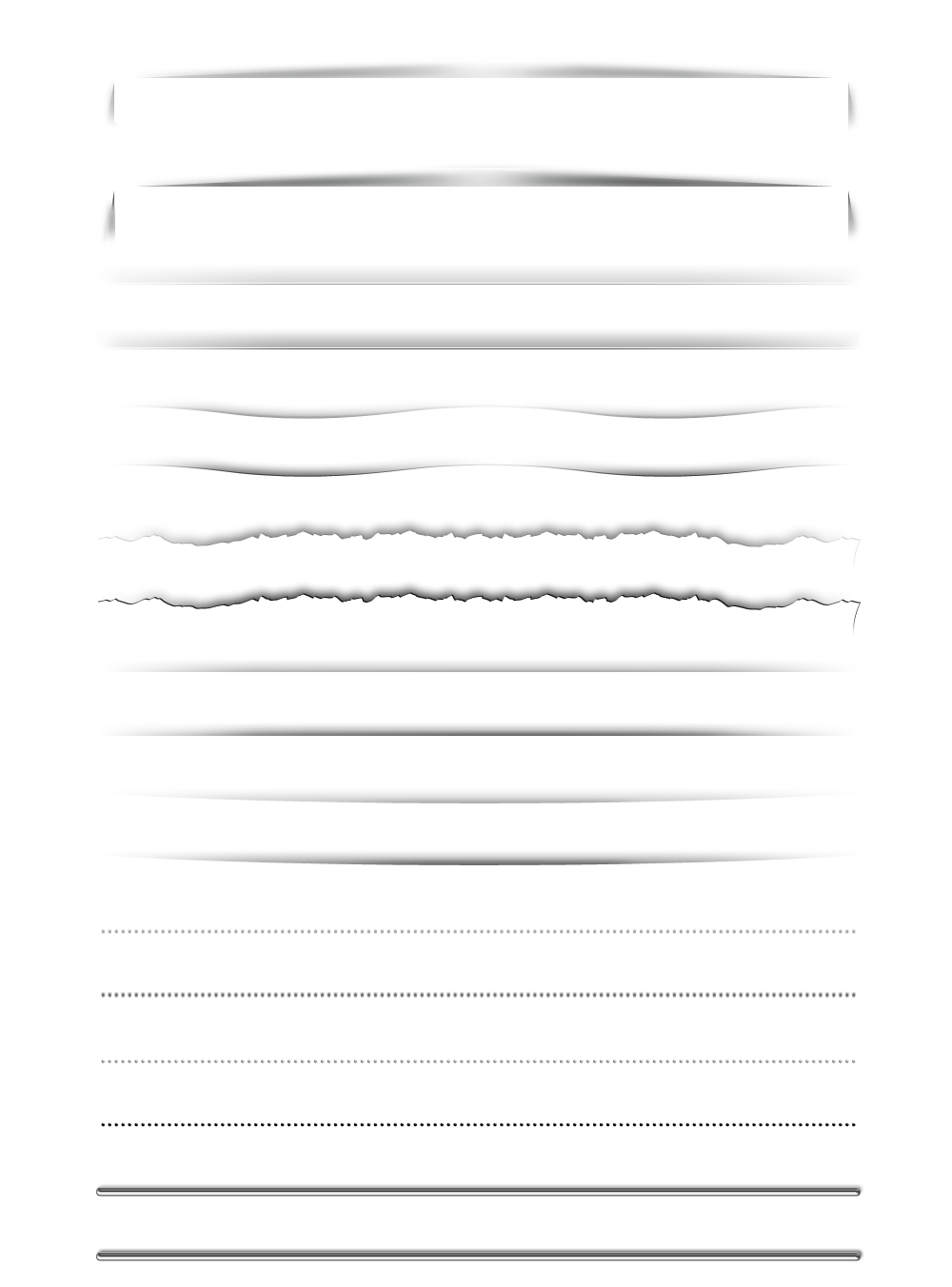 Shunping Han
Presessional student 3
2017.09.18
Pre-sessional English course
We kept the Presentations Event
Challenging for teachers!

How?
Student-as-expert in Specialist Subject Workshop
peer-to-peer teaching and learning of content
English teacher as language facilitator
11/06/2018
22
TO PREPARE FOR THE INDIVIDUAL PRESENTATION…
We held 2 paired poster events:
presenting to new students (on non-assessed course)
visiting reciprocal event






https://web.microsoftstream.com/video/e248feff-a94e-4f22-b0d2-833073b28a70
11/06/2018
23
Robotic Arm  Presessional student:  Chen Wang (poster prizewinner)
https://web.microsoftstream.com/video/e248feff-a94e-4f22-b0d2-833073b28a70
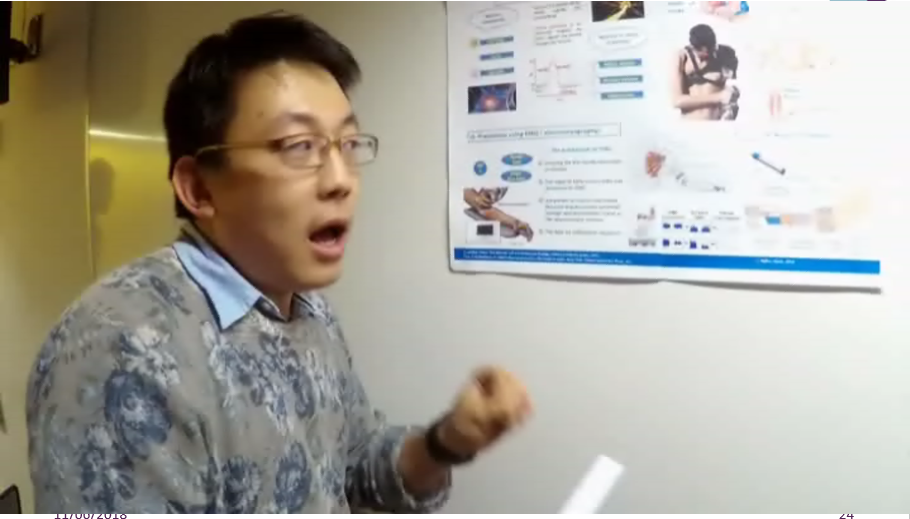 11/06/2018
24
TO PREPARE FOR THE POSTER PRESENTATION…
ResearchFest!

We invite researchers from across Imperial College
Students interact with model speakers
11/06/2018
25
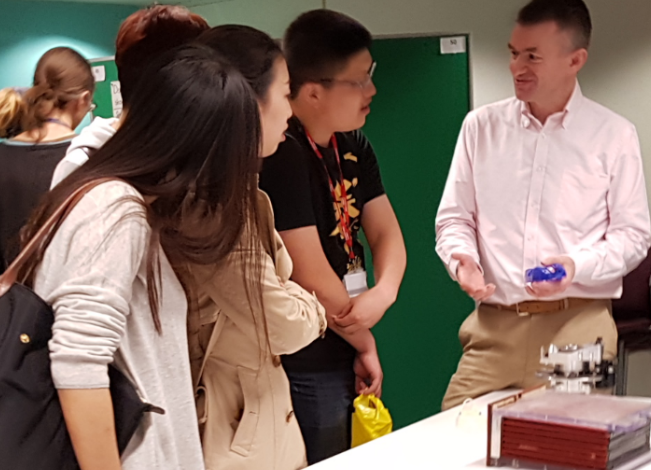 ResearchFest!
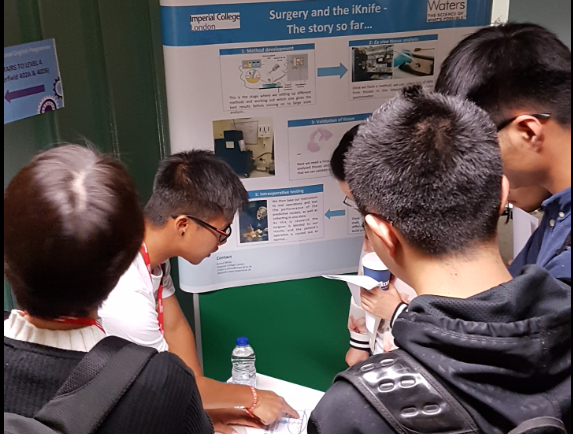 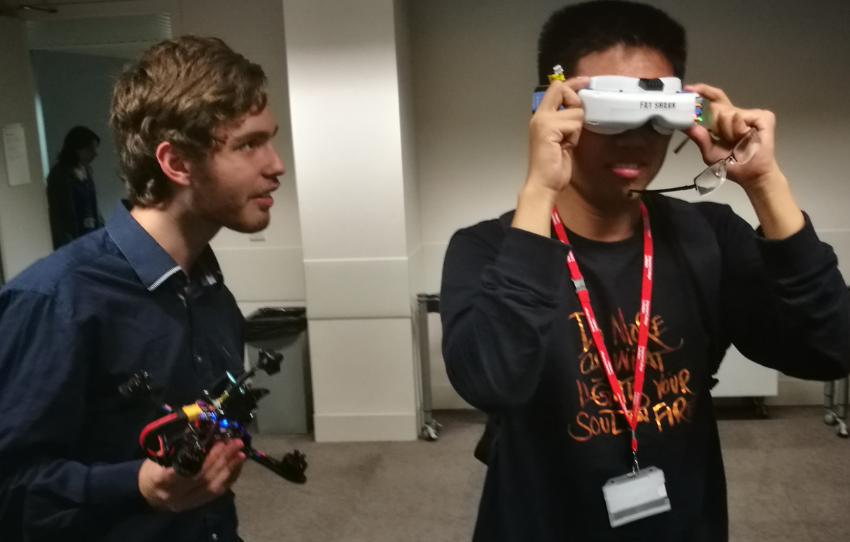 26
ResearchFest!
27
https://web.microsoftstream.com/video/7408b01f-b750-4397-a423-0542a11e86f3
IN THE FIRST HALF OF THE COURSE…
Café Scientific x 2
28
https://web.microsoftstream.com/video/6d7b8e19-ab17-49a7-9302-a4ef1b76bdeb
To prepare for the viva…
1. Held interactive events which require spontaneous, unprepared speech for communicating science in English

2. Kept a final presentation event 
valuable speaking opportunity without the worry of assessment

3. Introduced a focus on 
groupwork and collaboration
cultural orientation towards the use of spoken English rather than L1
11/06/2018
29
Preparation for PG studies
Students have the chance to behave like scientists
ability to explain their own field
interaction with different fields
Develop confidence to communicate complex topics
courage to speak at events
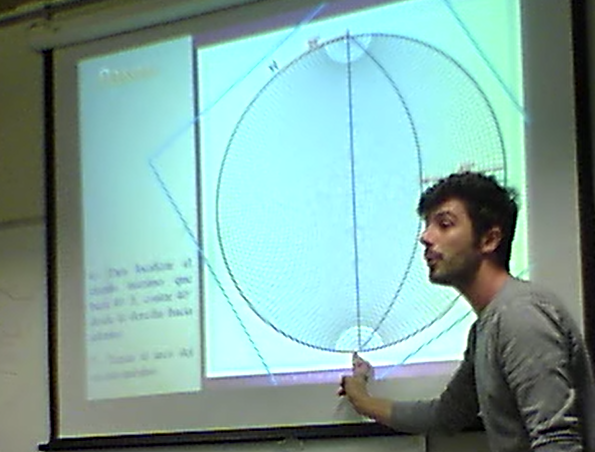 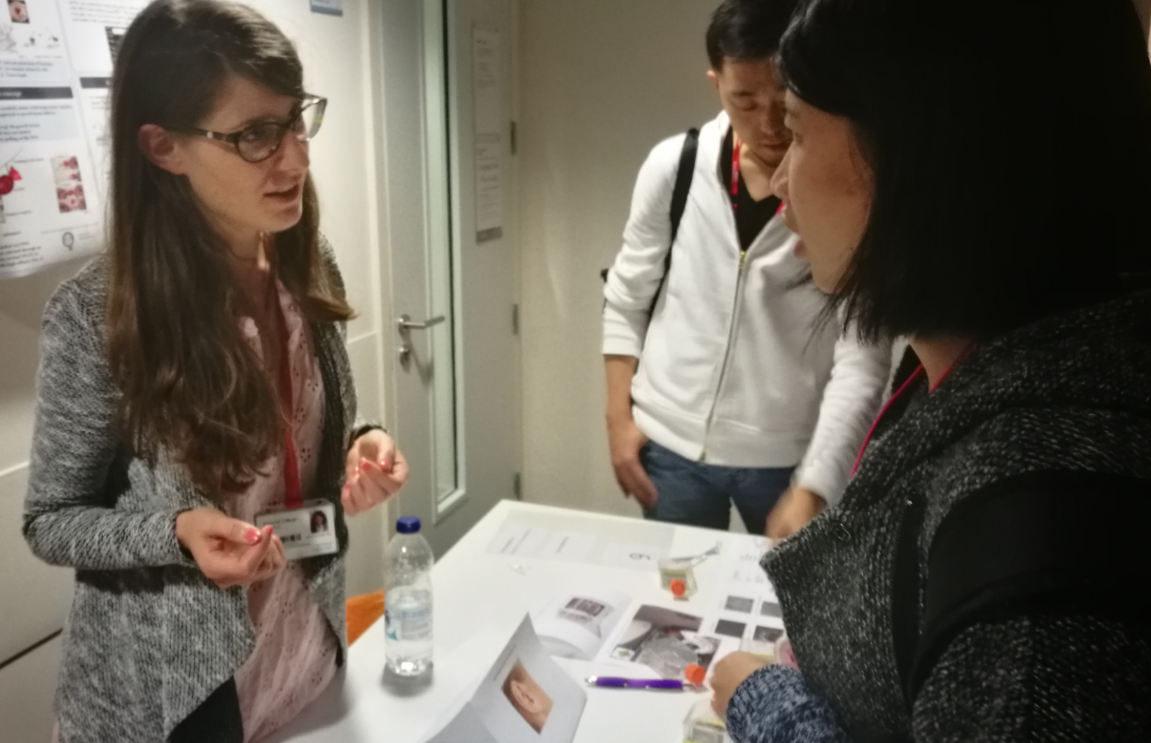 11/06/2018
30
From experience …
Our viva needs interlocutor + assessor
it would be impossible to do both things satisfactorily
11/06/2018
32
From experience …
Changing role for the teacher
handing over control to students
increasing effectiveness as language teacher
11/06/2018
33
“Students did quite well in the viva who may have been at risk of failing the presentation.”
Teacher quotes
“the viva was a truer measure of the students’ ability to communicate their science”
“Best of both worlds - they get the benefits of the experience of presenting without the pressure of being assessed on that basis.”
11/06/2018
34
Does preparation for assessment build useful skills?
Only if it’s the right assessment!
11/06/2018
35
Thanks for listening
11/06/2018
36
Thanks for listening – Any questions?
11/06/2018
37